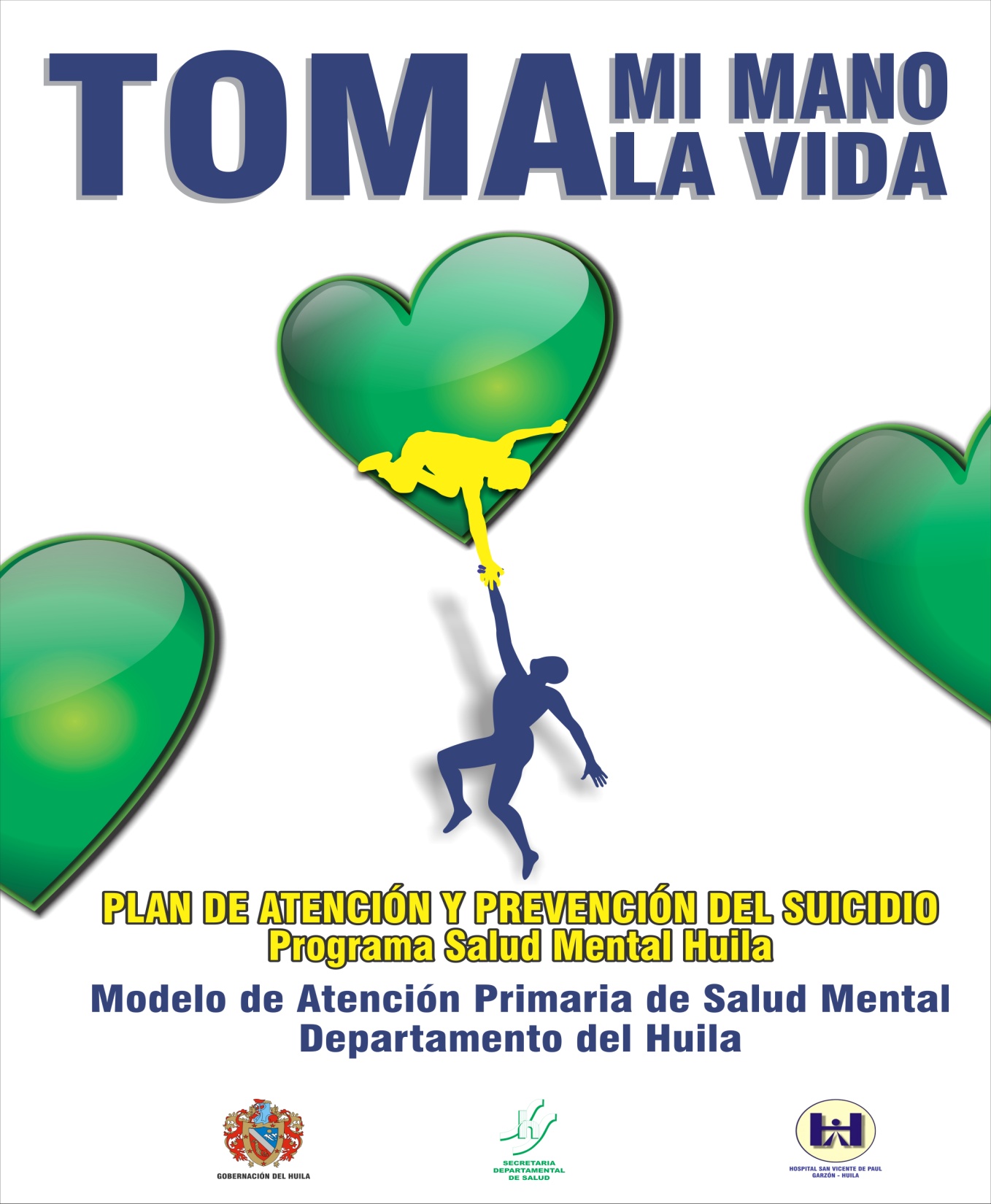 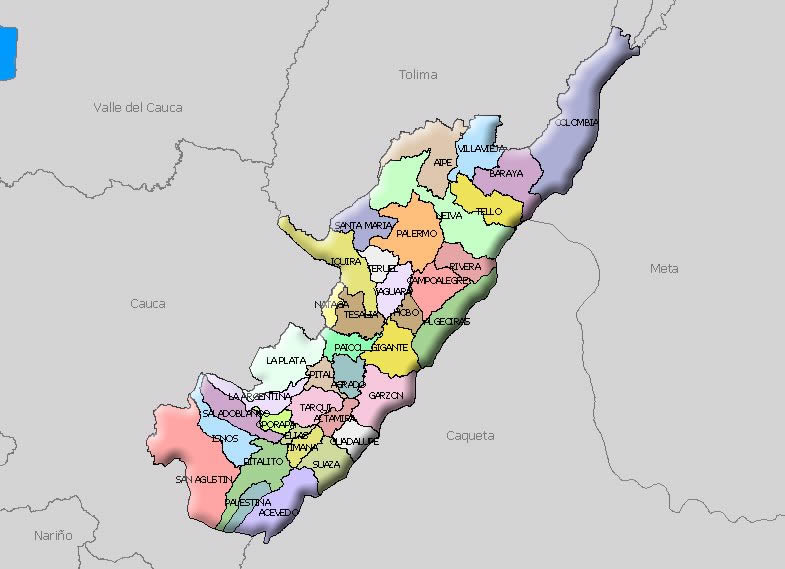 OBJETIVO

Disminuir la  problemática del suicidio en el Huila, desarrollando acciones de prevención, e intervenciones apropiadas, que involucre  las redes sociales y las institucionales del SGSSS con cubrimiento a los 37 municipios..
META

Mantener la tasa de suicidio en el Huila por debajo de 5.58 x100.000 habitantes..
1. ACCIONES DE PREVENCIÓN EN EL AMBITO ESCOLAR
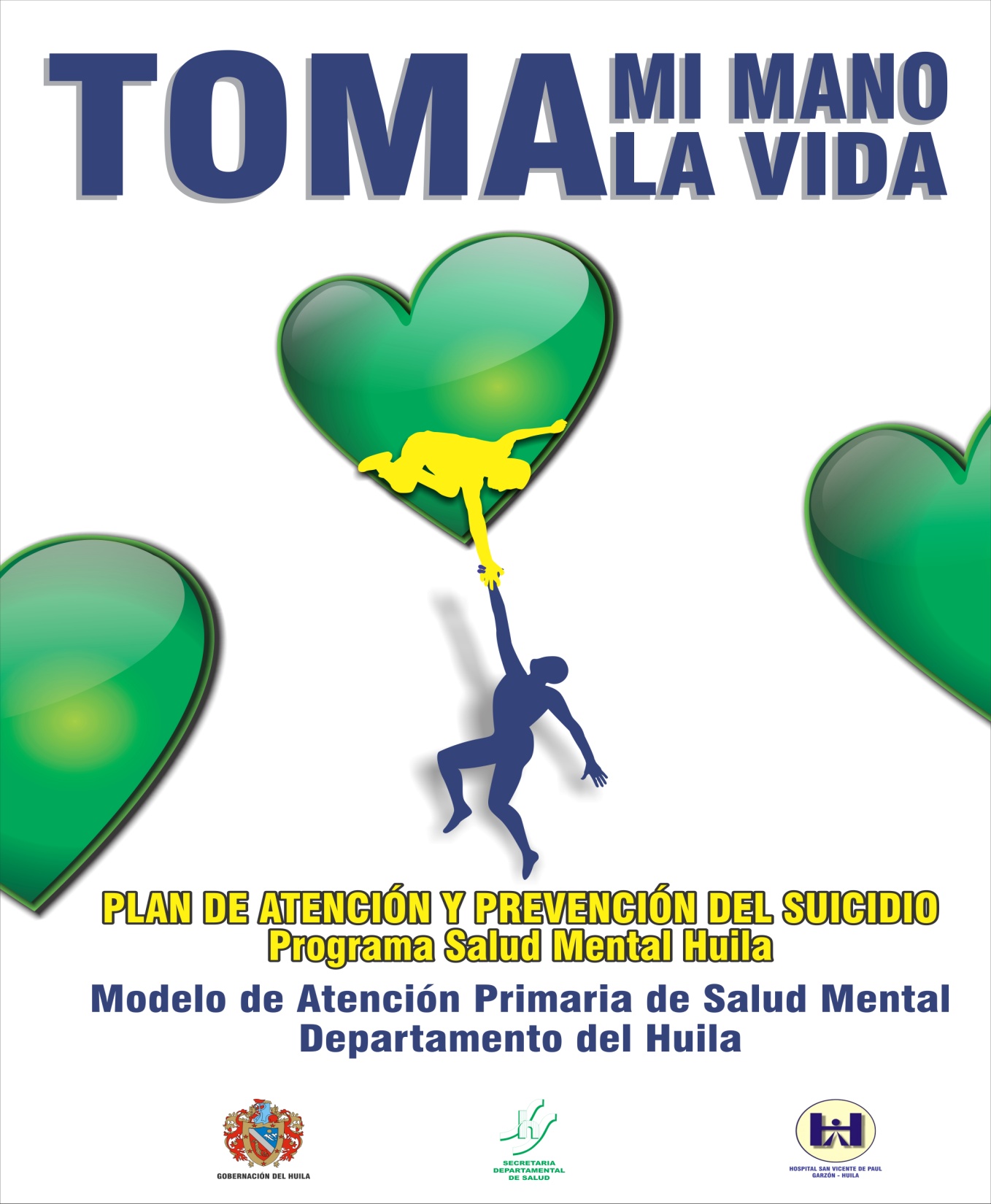 Capacitación a docentes orientadores de las instituciones educativas del Huila
Capacitación a docentes orientadores de las instituciones educativas del Huila
Capacitación a docentes en cada uno de los municipios del departamento
2. ACCIONES DE PREVENCIÓN EN EL ÁMBITO COMUNITARIO
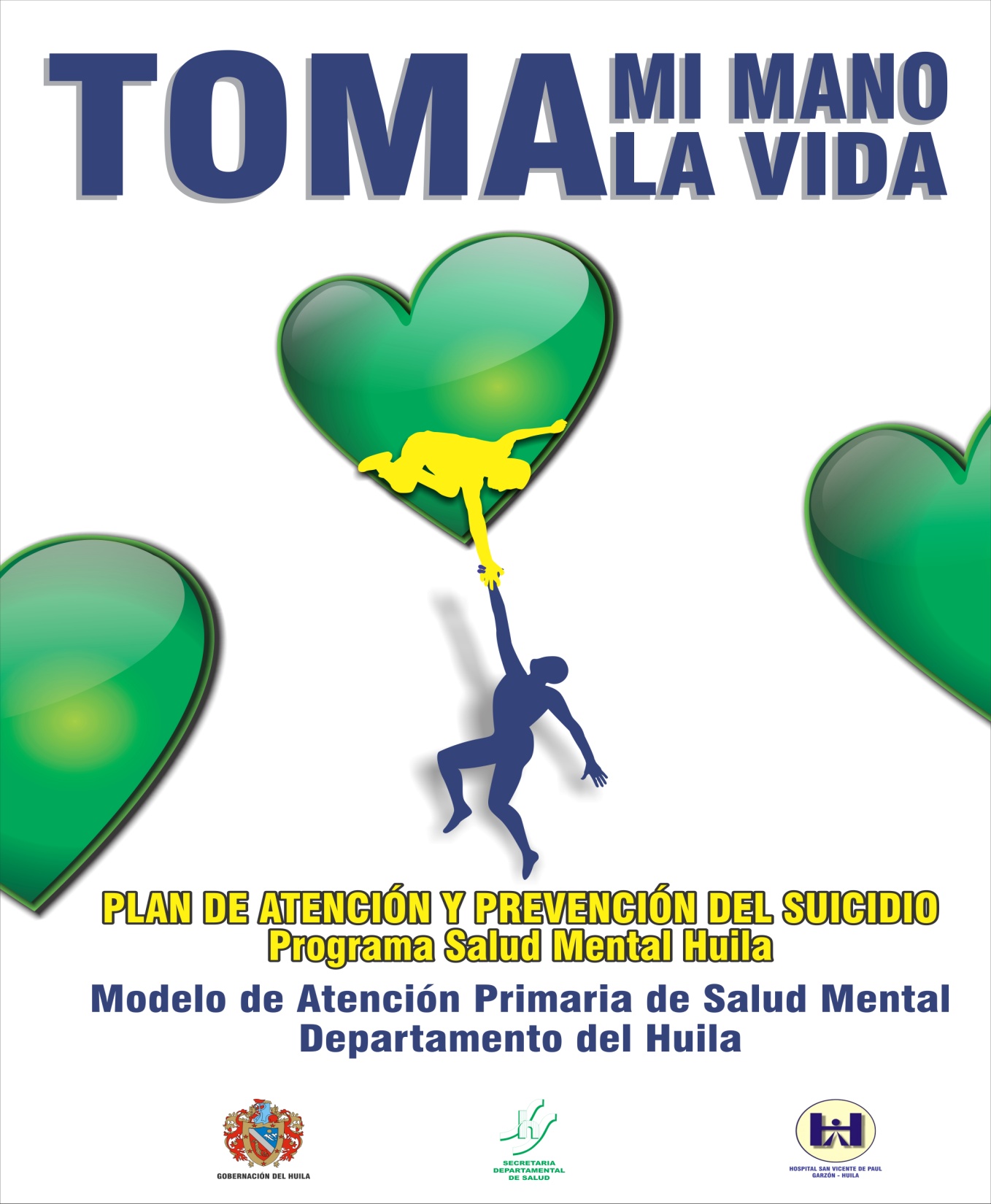 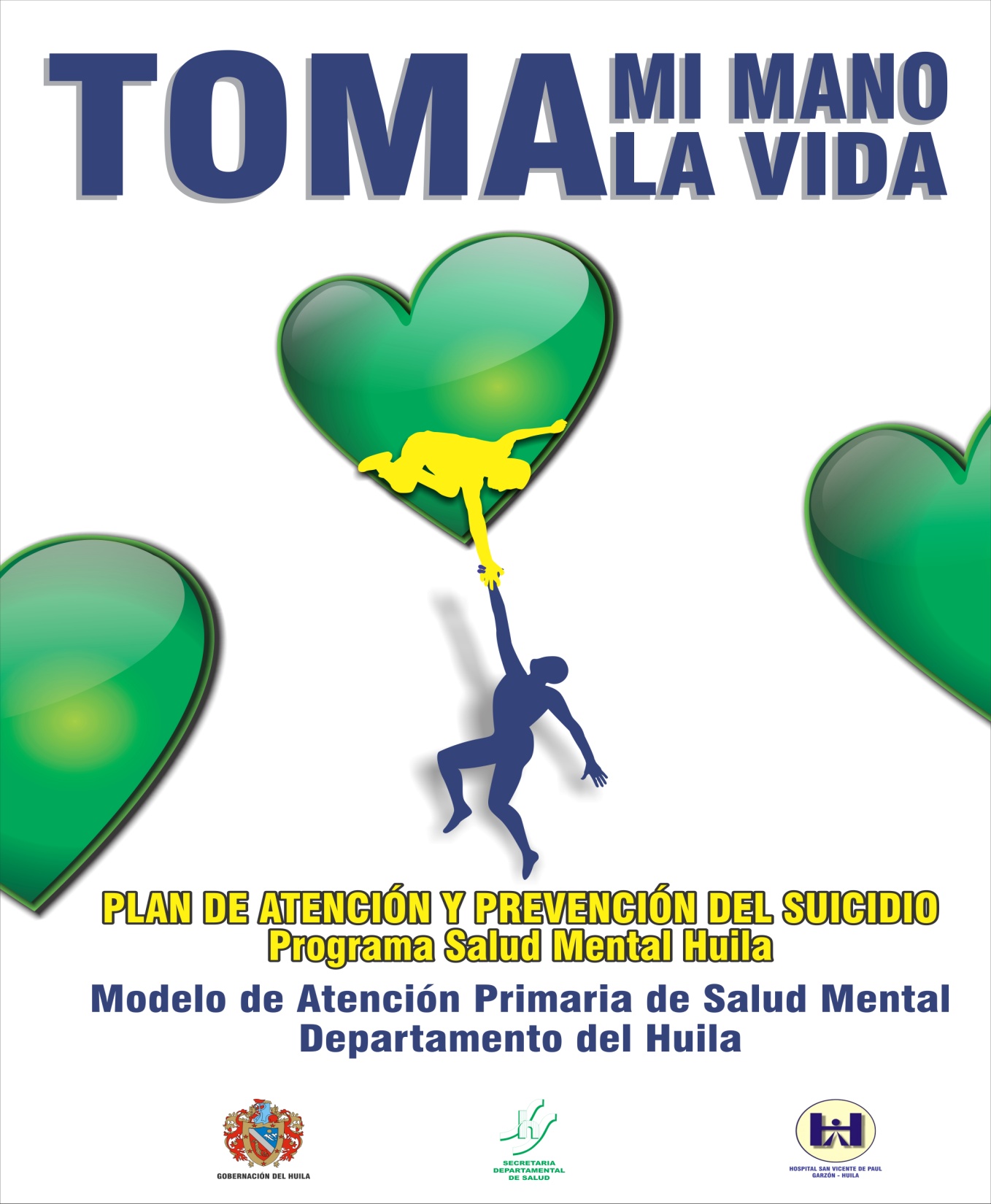 4.  ACCIONES DE IDENTIFICACIÓN Y CANALIZACIÓN HACIA LA ATENCIÓN EN INSTITUCIONES DE SALUD DE I, II Y III NIVEL
Una jornada de capacitación a IPS en cada municipio
5. Jornada de trabajo con las EPS a nivel departamental para establecer compromisos  frente al plan de prevención y atención del suicidio en el Huila.
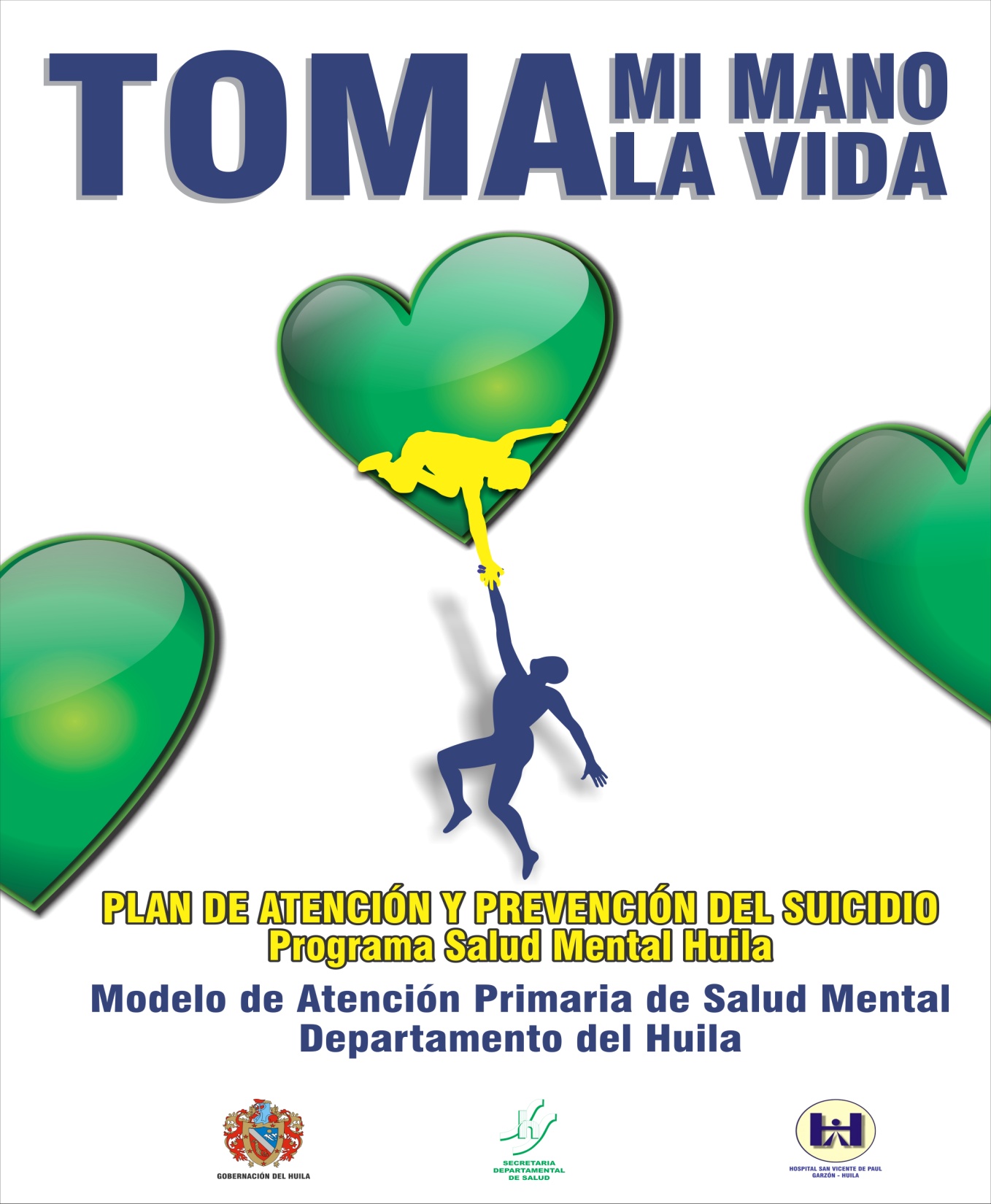 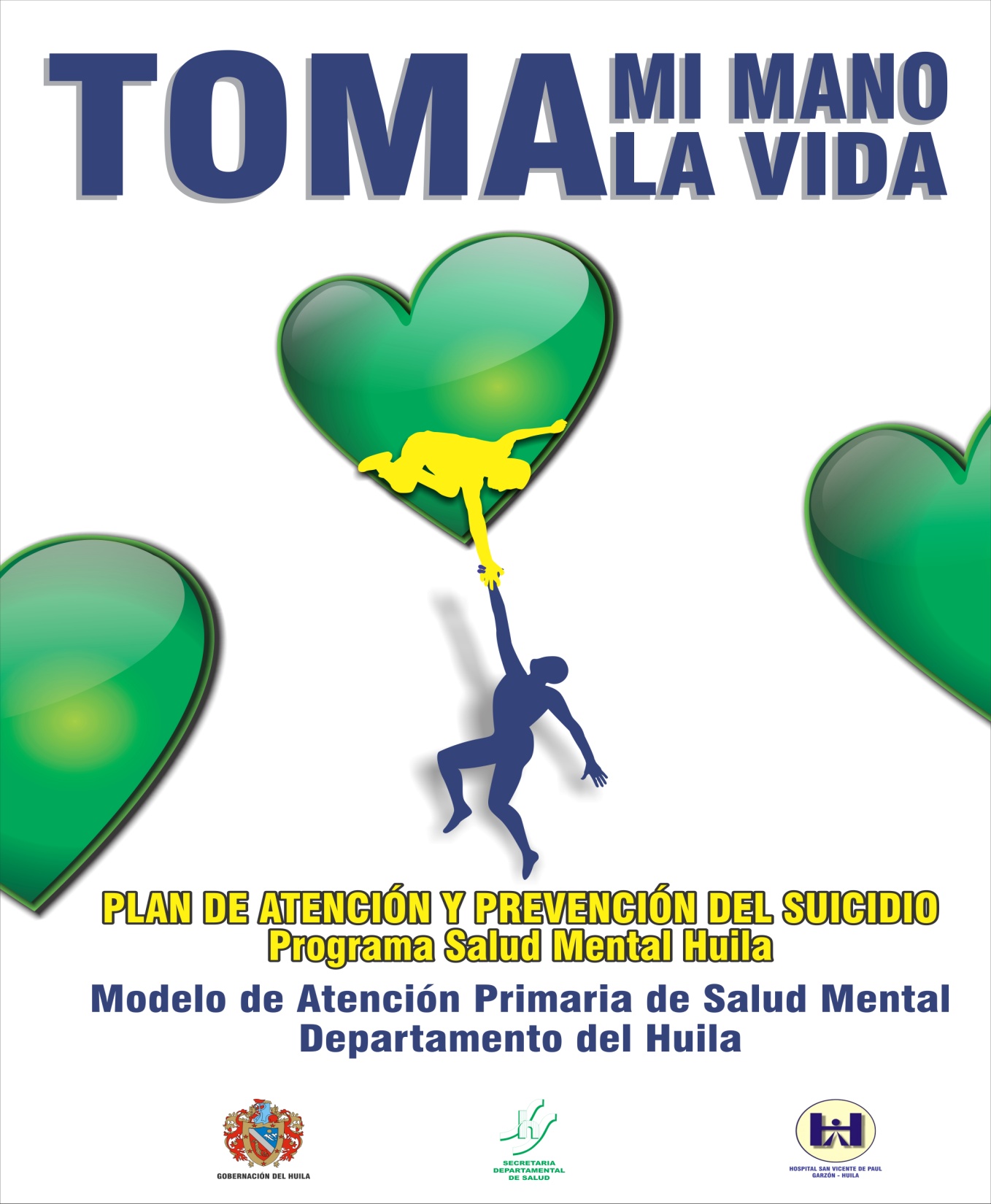 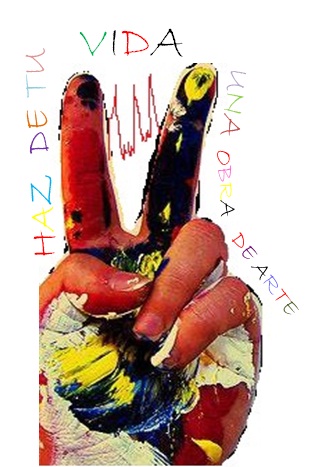 GRACIASluzelcyman@yahoo.esredsaludmental@yahoo.com